Read Prologue Section 3 – Democracy Develops in England – from Class Textbook (pg. 18 – 23)
Take Cornell notes on the Glorious Revolution in England.
Use the 13 headings on the pages as a guide to your notes.
Two bullet points per heading
In the left column of the Cornell notes be sure to write at least 4-5 questions possible test questions that come to your mind as you take notes
Refresher: these are notes not essays, there should not be full sentences anywhere unless that is something that truly helps you – this includes the questions
For a Cornell note question you write in the left column:
Don’t write: What was the purpose of government?
Do write: Purpose of gov?
Abbrev. as much as possible. It may seem stupid at first but it is saving you a lot of time and will throughout your edu!
DUE NEXT CLASS (Tuesday 2 October)
Cornell Notes for PAGE 29 AND 31 OF NOTEBOOK = Prologue Section 3: Path to Democracy in Textbook pages 18 – 23
2 Bullet points for each of the per 13 sub topics in the section
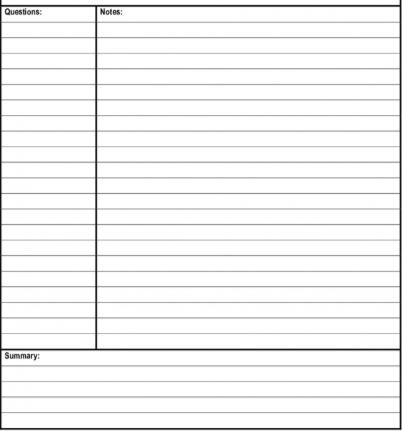 Setting the Stage
Reforms in Medieval England
4 – 5 Total questions (probably 3 on one page and 2 on the other)
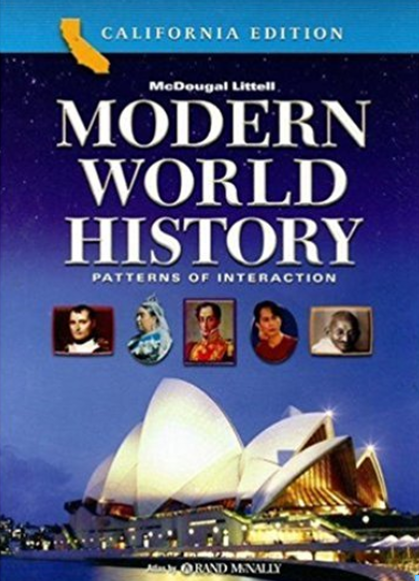 Etc…
*You need to have a summary completed
PAGE 29 AND 31 OF NOTEBOOK = CORNELL NOTES (HOMEWORK)
Use the 13 headings on the pages as a guide to your notes.
Two bullet points per heading
In the left column of the Cornell notes be sure to write at least 4-5 questions possible test questions that come to your mind as you take notes
PAGE 28 AND 30 OF NOTEBOOK = ONE OUTPUT (NOT HOMEWORK)